TRABAJO DE TITULACIÓN PREVIO A LA OBTENCIÓN DEL TÍTULO DE INGENIERO MECÁNICO
Obtención y caracterización de fibras submicrométricas de Quitosano mediante la técnica de electrohilado
Autores: 
Granja Tapia, Ana Gabriela 
Herrera Carrillo, Diego Fernando
Director del Proyecto: 
Ing. Narváez Muñoz, Christian Patricio
Índice
Objetivos
Justificación
Alcance
Marco Teórico
Experimentación
Análisis de Resultados
Conclusiones
Recomendaciones
Trabajos Futuros
Objetivos
Objetivo General

Obtener y caracterizar fibras submicrométricas de quitosano mediante la técnica de electrohilado.
Objetivos
Objetivos Específicos

Definir los parámetros óptimos, tanto de la solución polimérica como del proceso de electrohilado, para obtener resultados repetibles.
Caracterizar morfológicamente las fibras obtenidas mediante el proceso de electrohilado.
Caracterizar reológicamente las soluciones utilizadas para el proceso de electrohilado.
Comparar los resultados morfológicos obtenidos, utilizando soluciones con diferentes concentraciones de quitosano.
Justificación
Polvo de 
Quitosano
Camarón congelado
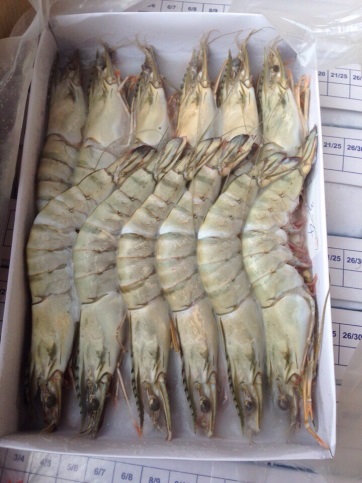 Camarón Blanco
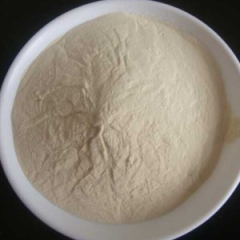 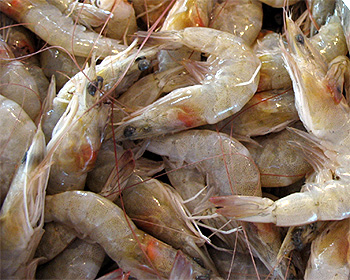 62%
4100 TON
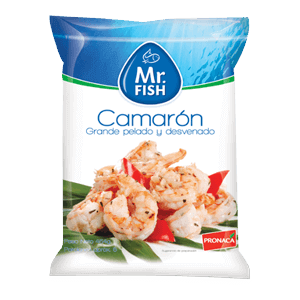 25%
40% a 50%
Desechos
2do producto E.N.P
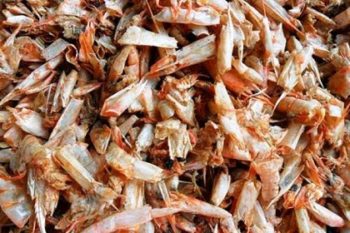 600 a 800 M de libras 
anuales
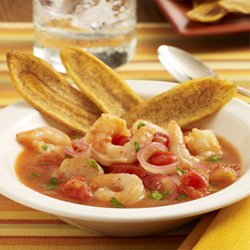 Exporta 87%
13%
41 000 TON
Alcance
Parámetros ideales
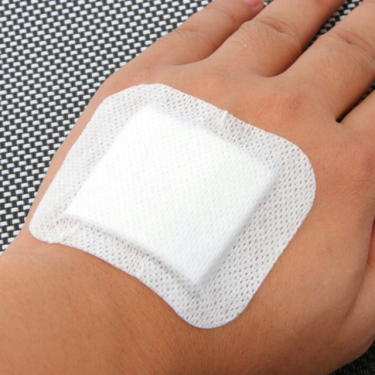 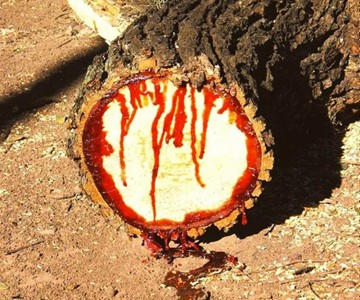 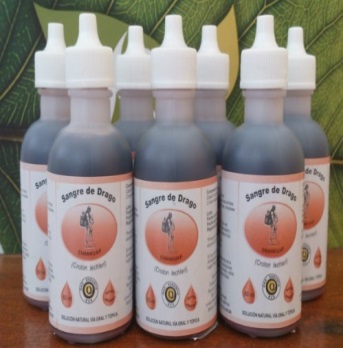 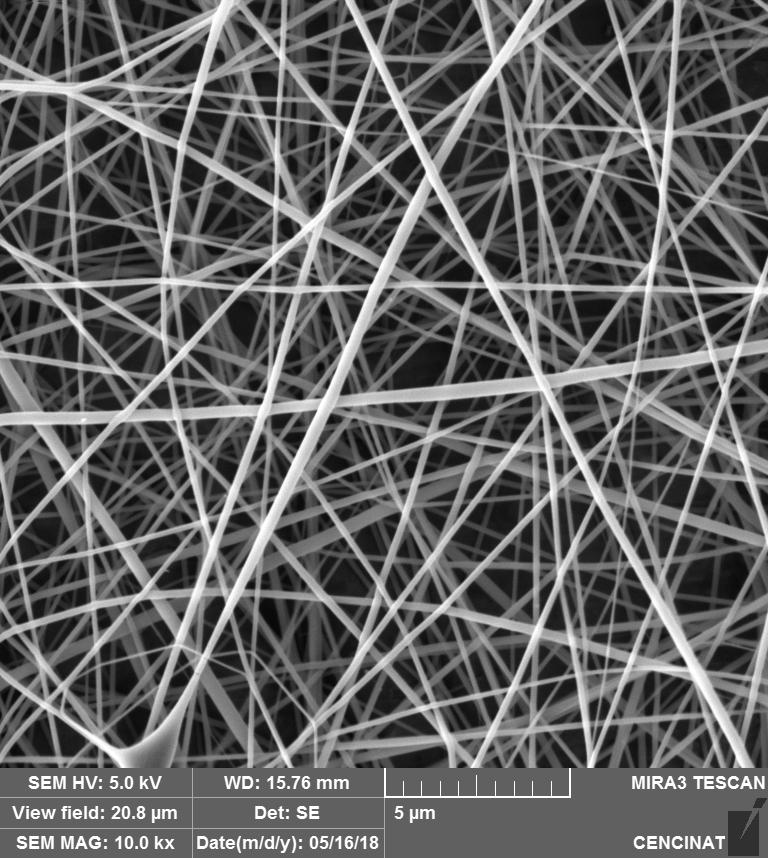 Sangre de drago
Apósitos
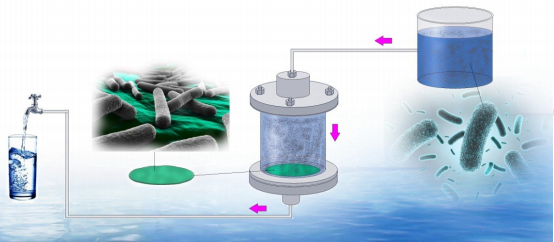 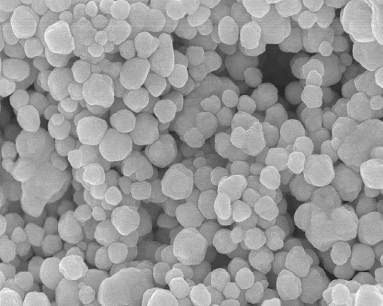 Morfologías adecuadas
Repetibilidad
Nanopartículas de Plata
Filtración de agua
Técnica de Electrohilado
Técnica de Electrohilado
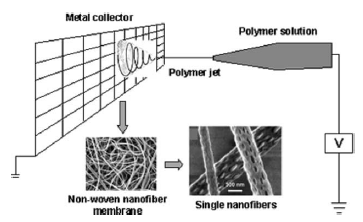 -Técnica que involucra la interacción de un campo eléctrico en una solución polimérica.

-Permite obtener fibras de orden micro y nanométricas.
Técnica de Electrohilado
Parámetros del Proceso
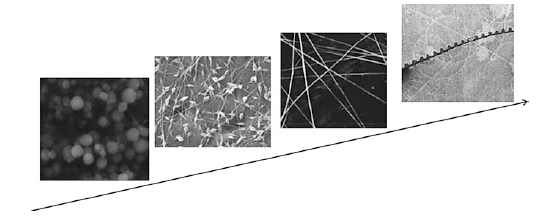 Parámetros de la Solución:
Concentración
Volatilidad 
Conductividad Eléctrica
Viscosidad
Tensión Superficial
Peso Molecular
Parámetros Operativos:
Voltaje
Caudal
Distancia capilar/colector
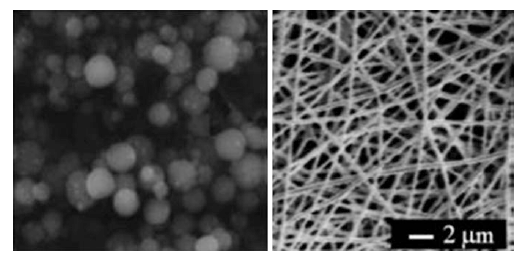 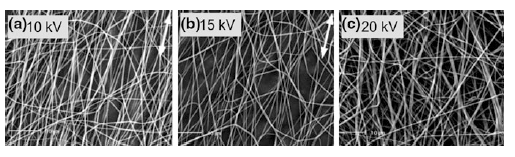 Quitosano
Fuentes de quitosano
Es un polisacárido, derivado de la quitina.
Biopolímero compuesto por unidades N-acetilglucosamina (GlcNAc)  y D-glucosamina (GlcN)
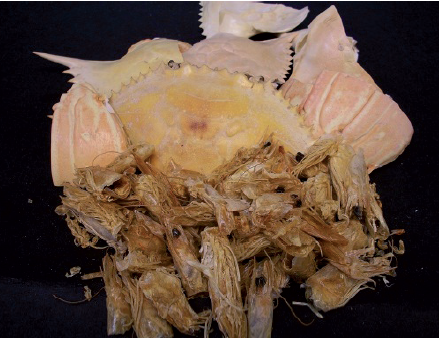 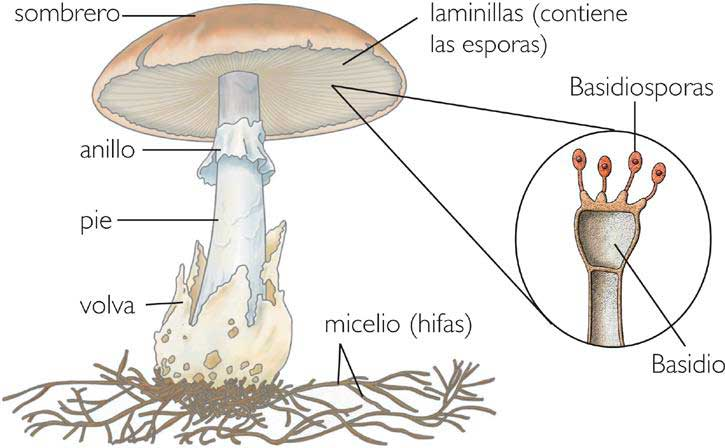 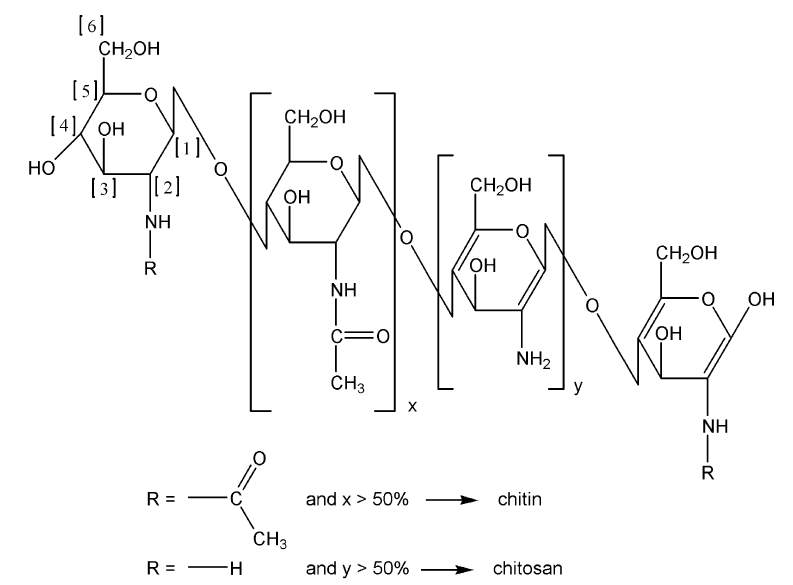 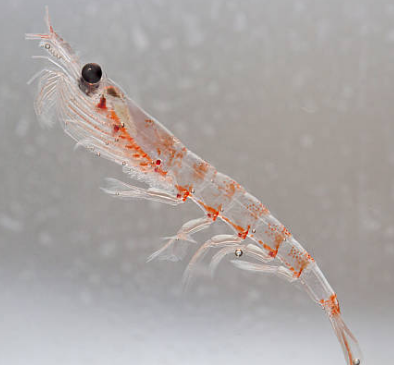 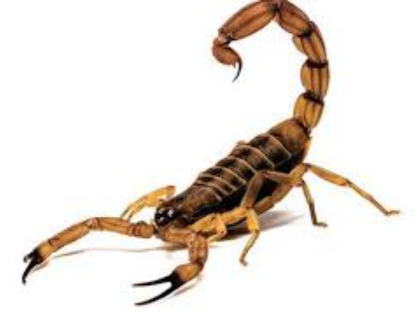 Quitosano
Ácido Hialurónico
Aplicaciones
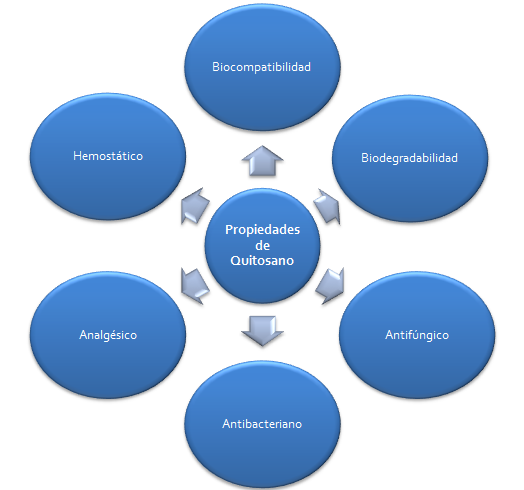 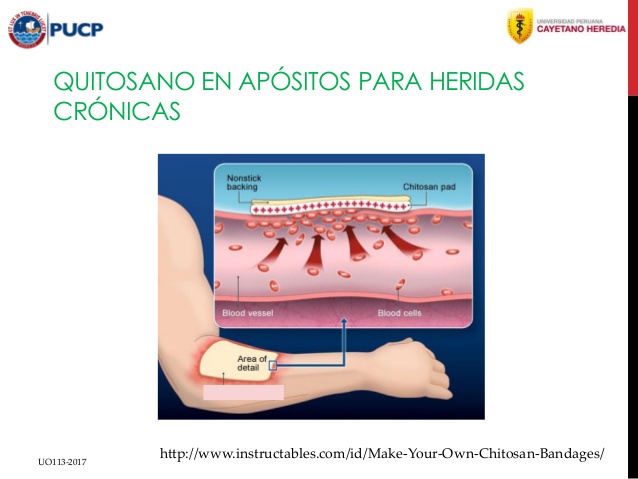 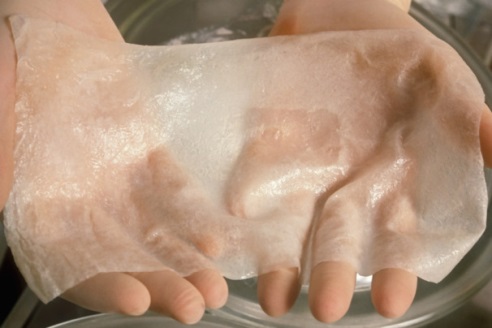 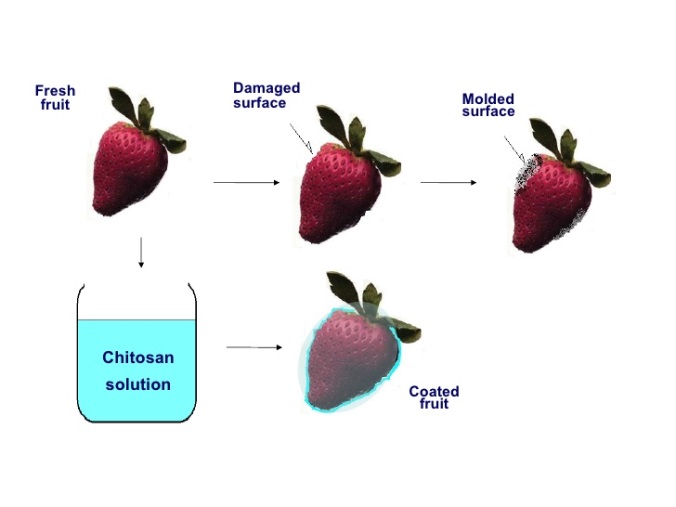 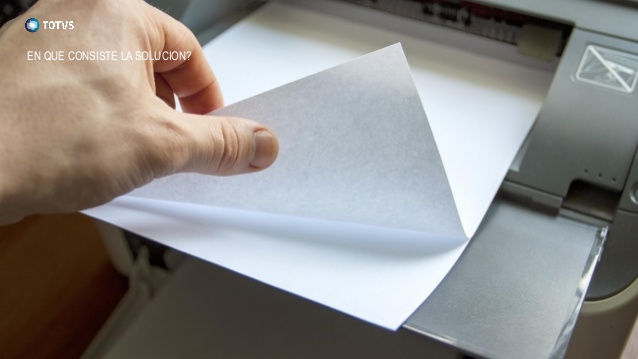 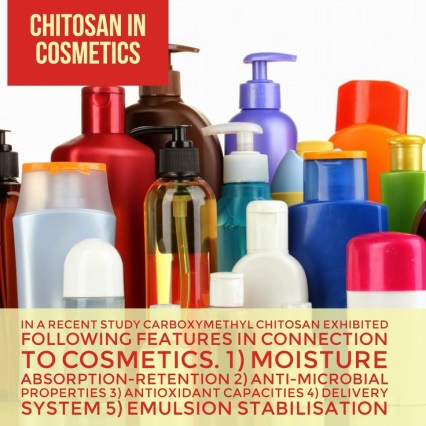 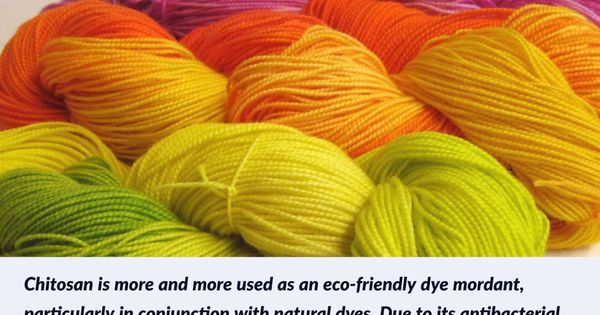 Bradiquinina
Hongos, levaduras
Patógenos humanos
Electrohilado de Quitosano
Dependencia de: Concentración de quitosano
                                     y solvente utilizado.
(Ohkawa et al., 2004)
Aplicaciones
TFA: forma fibras de quitosano puro.
Ingeniería de tejidos:
Estructuras de soporte  (tissue scaffolds).
Apósitos (wound dressing)
Ácido acético
Ácido fórmico
Ácido clorhídrico
Ácido dicloroacético
Forma fibras de quitosano + PVA
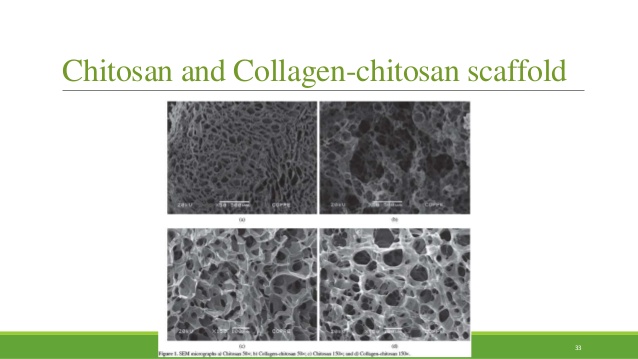 Concentración de Quitosano
Beads esféricos 
a redes de fibras interconectadas
Dependencia de:  concentración de acido acético y peso molecular de quitosano.
(Geng et al., 2005)
Ingeniería hídrica:
Filtración de aguas residuales.
Purificación de agua potable
Menor tensión superficial
Menor aparición de beads
Mayor diámetro
Concentración de ácido acético
Fibras continuas y uniformes
Peso molecular
Experimentación
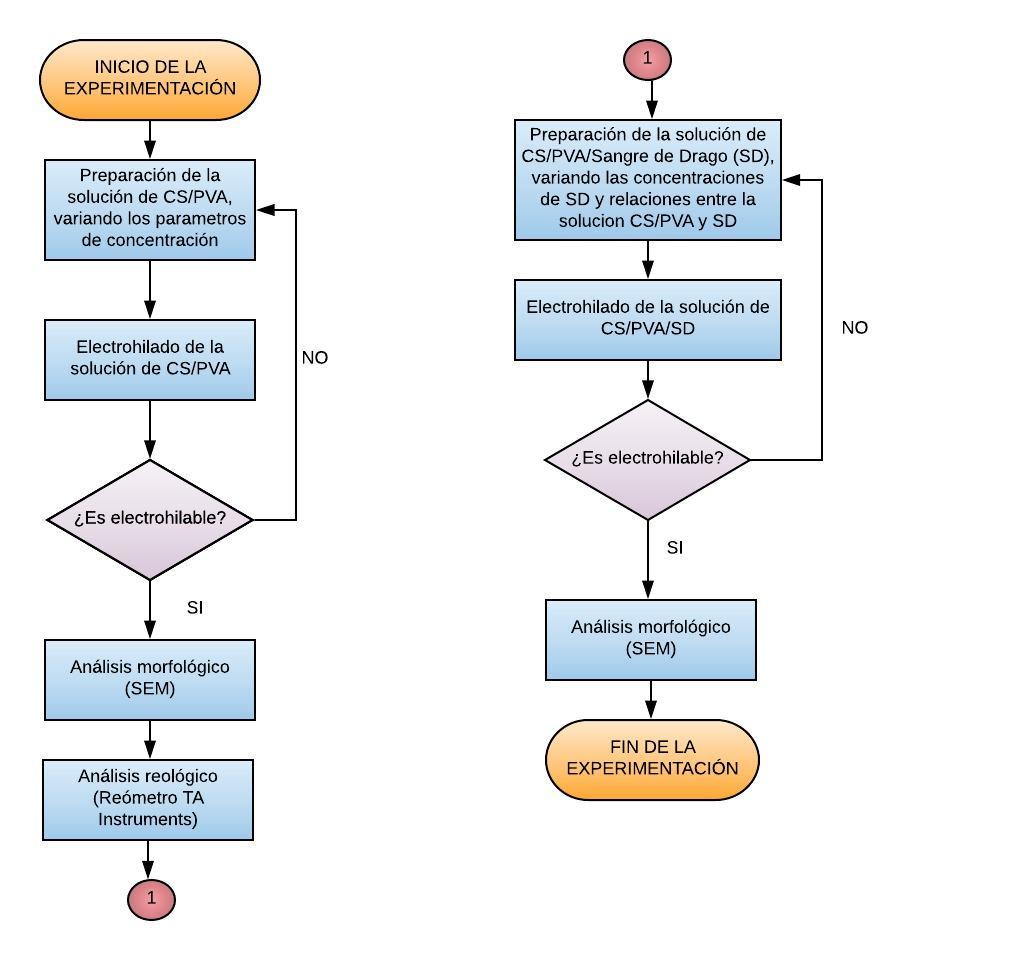 Materiales
Experimentación
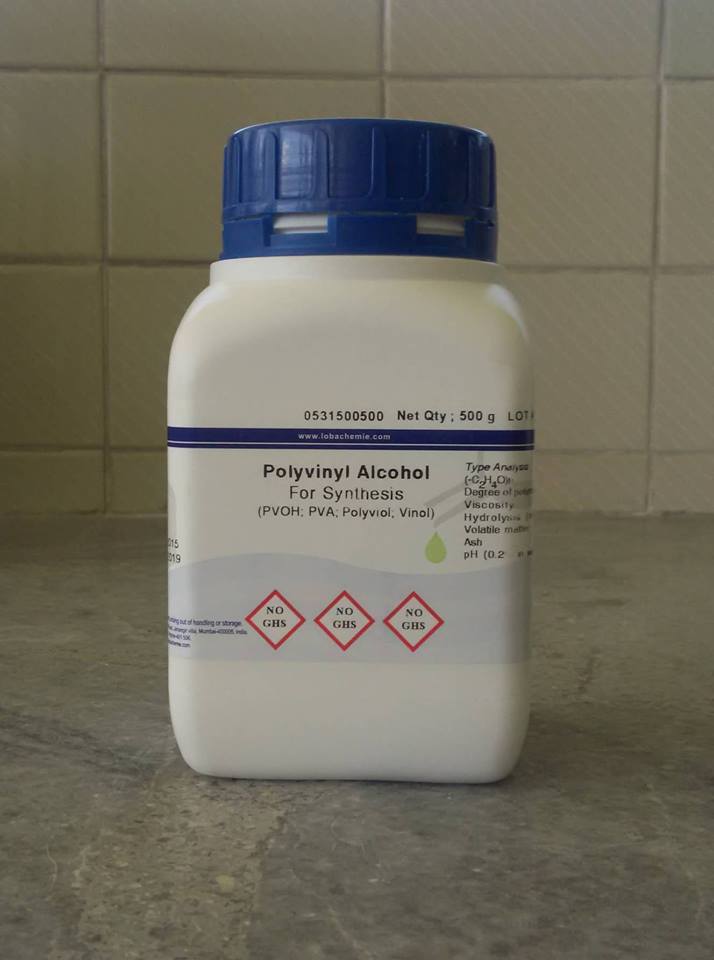 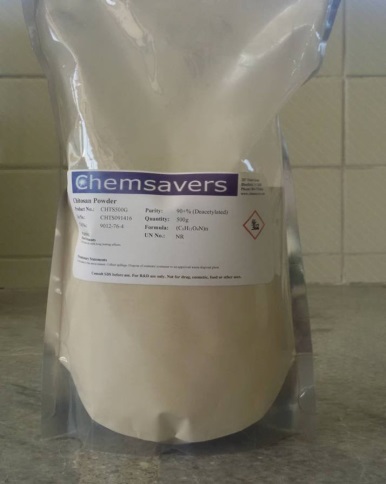 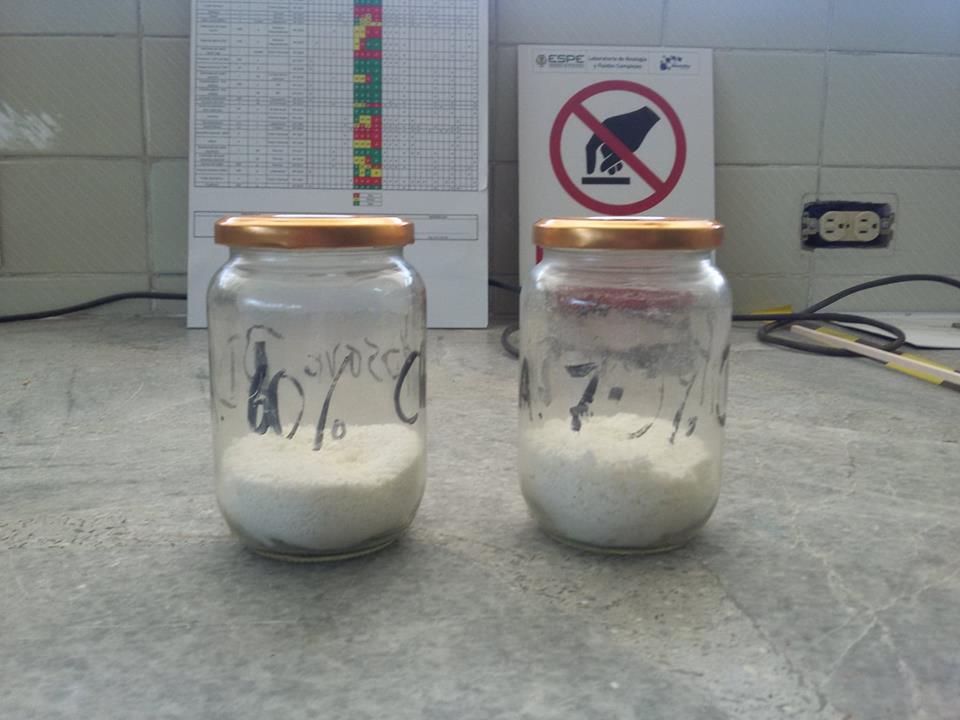 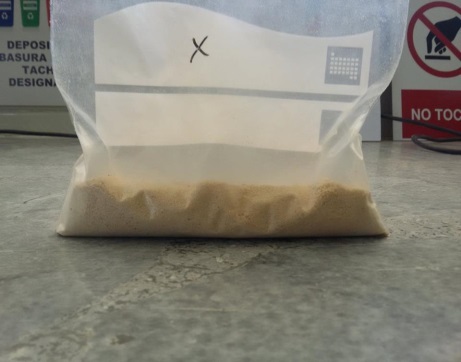 Quitosano (CS)
PVA
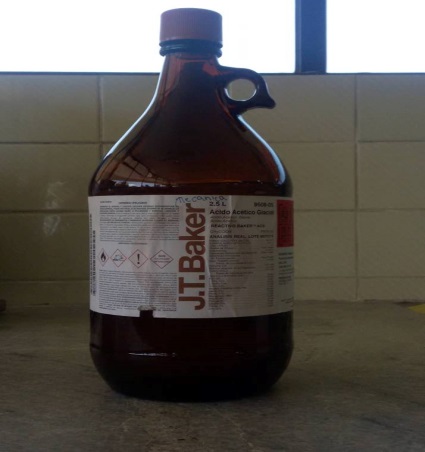 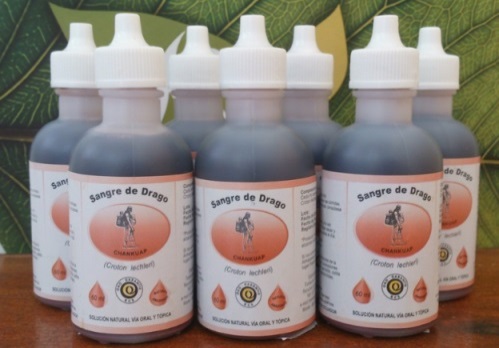 Sangre de drago (SD)
Ácido acético (AA)
Experimentación
Preparación de la solución polimérica
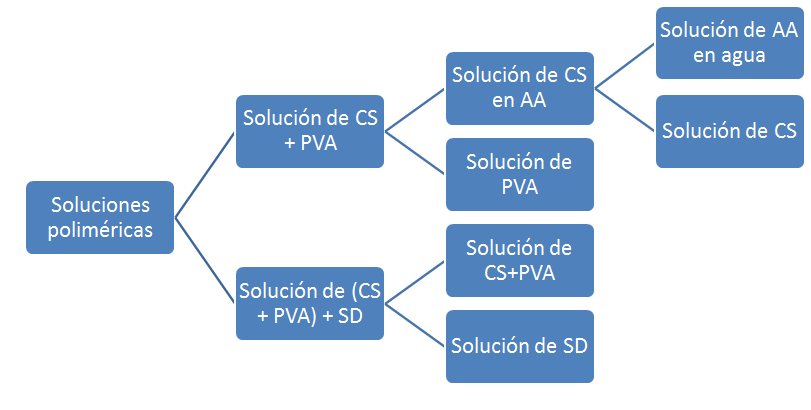 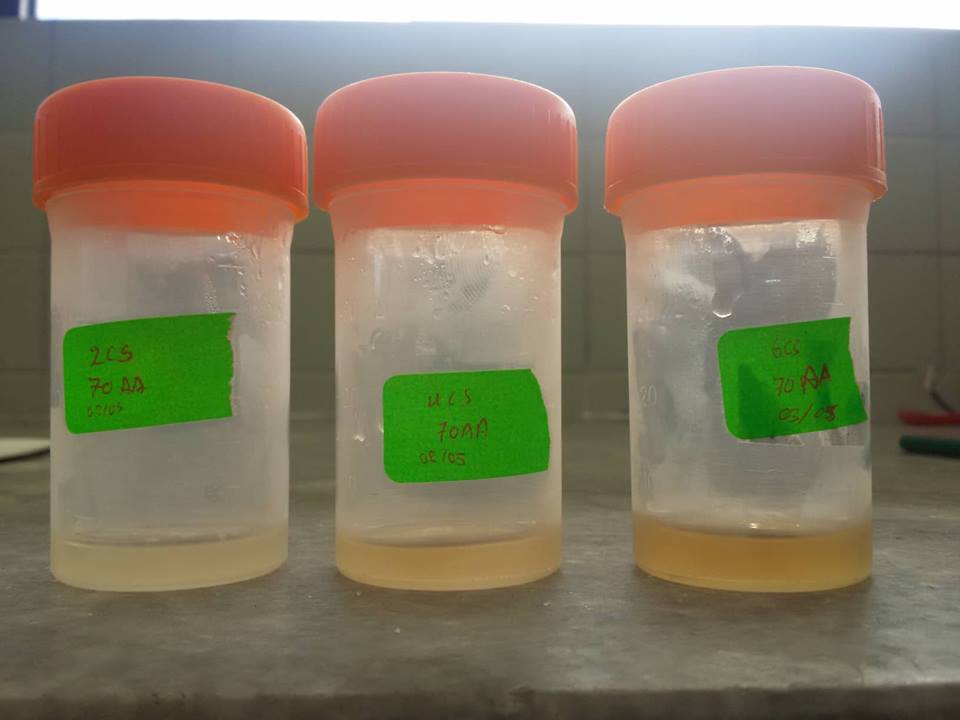 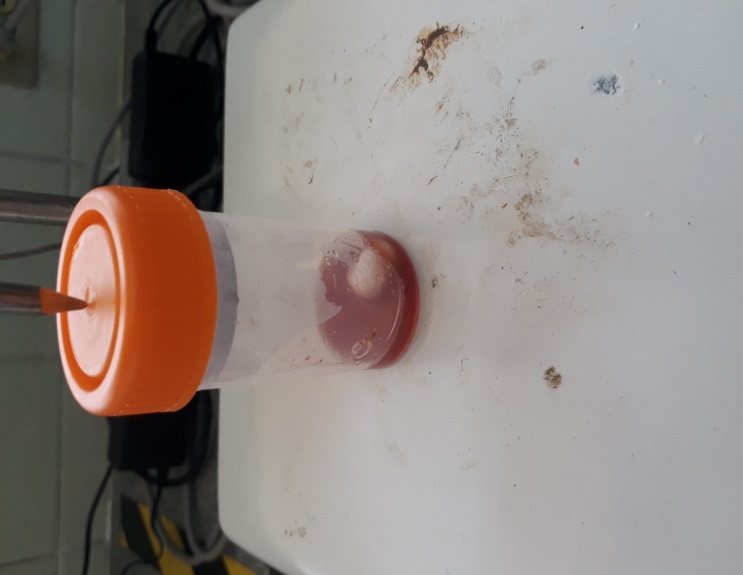 Experimentación
Máquina de Electrohilado
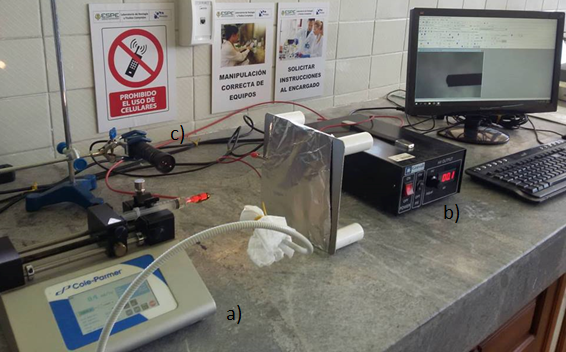 e
b
d
c
a
Máquina de Electrohilado
Laboratorio de Reología - ESPE
Bomba de jeringa
Cámara de acercamiento 
Plato colector
Fuente de alto voltaje
Monitor
Análisis de Resultados
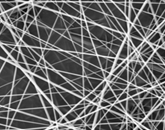 Solubilidad del Quitosano y Electrohilabilidad
Solubilidad
Electrohilabilidad (1ra)
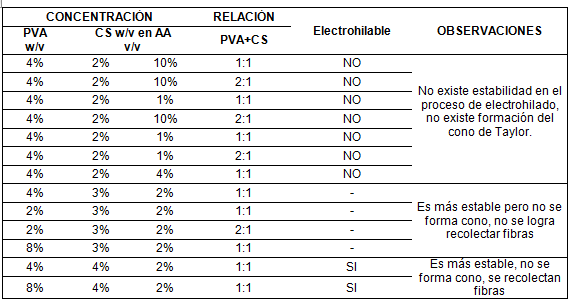 Quitosano es soluble en todas las concentraciones de ácido acético
Incremento de PVA, mejora la estabilidad del proceso
Electrohilabilidad
Electrohilabilidad (2da)
Electrohilabilidad (3ra)
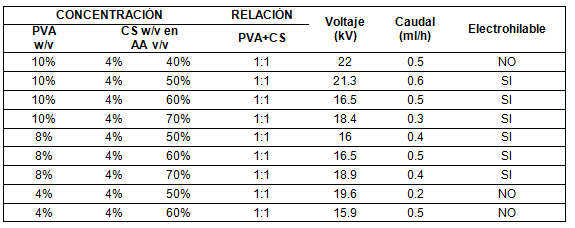 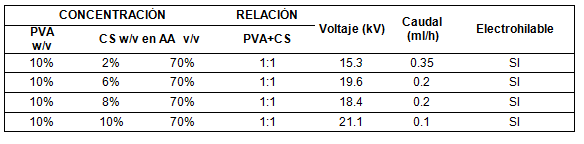 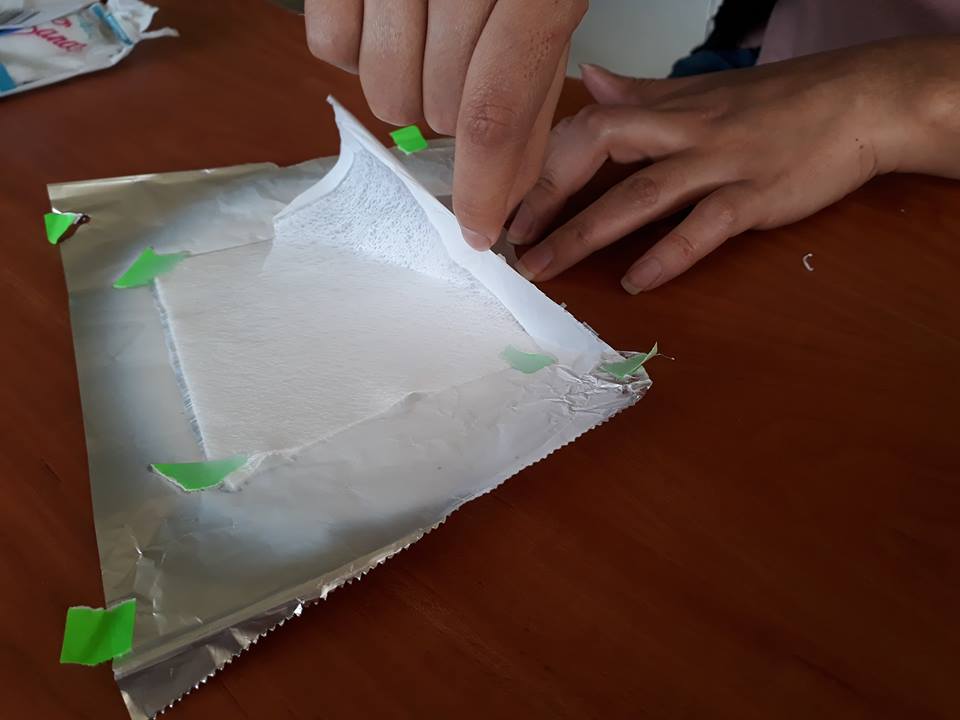 La concentración ideal de PVA para que el proceso sea estable es 10% w/v 
La concentración ideal de AA para que el proceso sea estable es a partir del 50% v/v
Análisis Morfológico
Ensayos con CS (4% w/v) + PVA (10% w/v) constantes
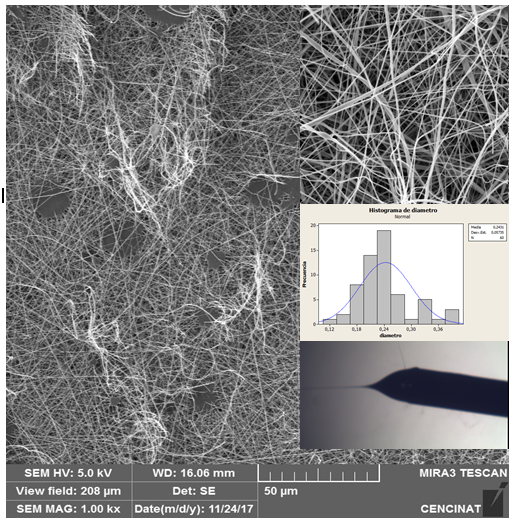 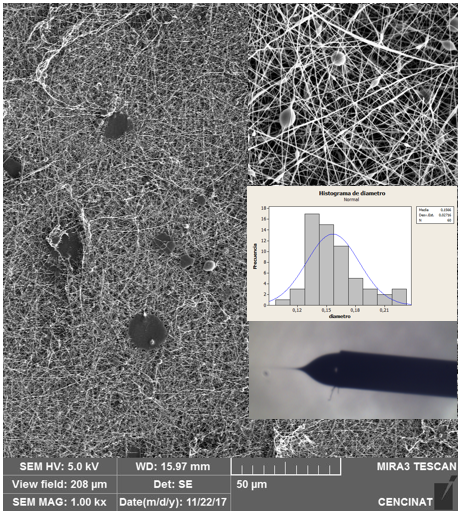 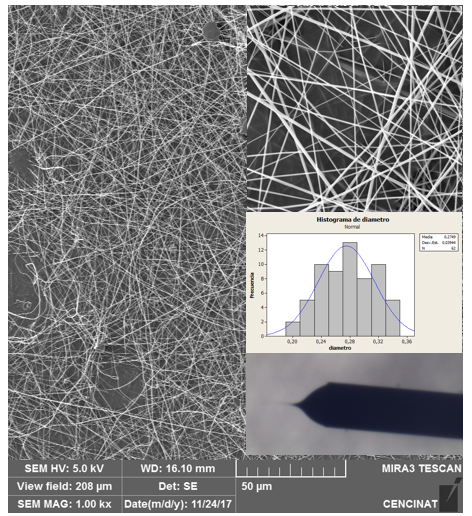 Análisis Morfológico
Ensayos con  CS (4% w/v) + PVA (8% w/v) constantes
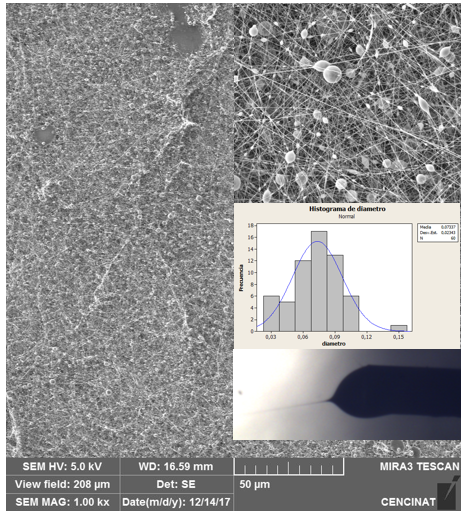 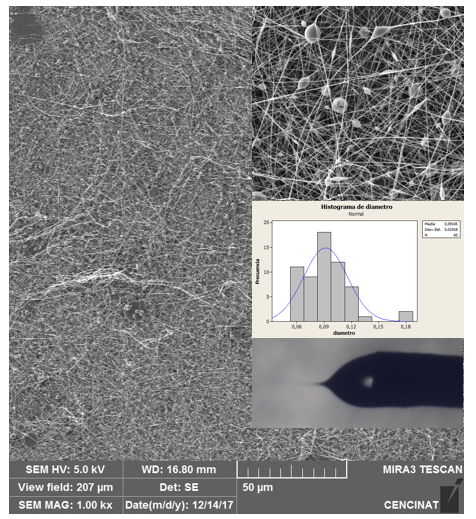 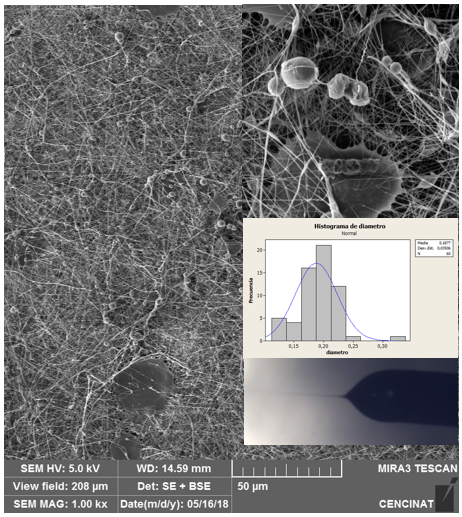 Análisis Morfológico
Ensayos con  PVA (10% w/v) y ácido acético (70% v/v) constantes
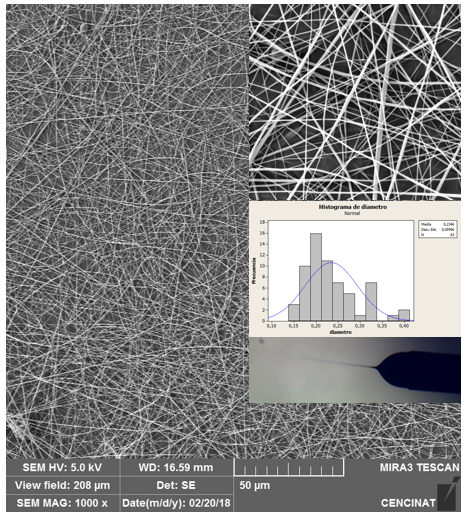 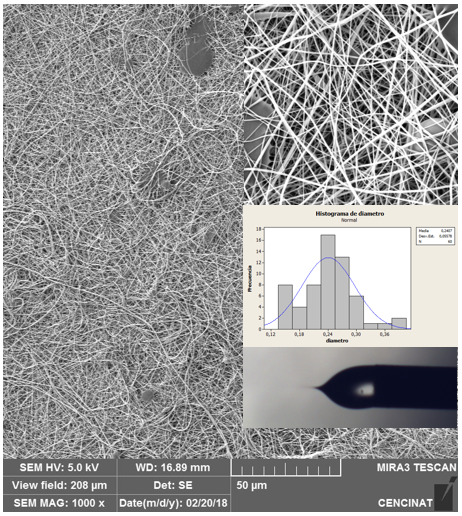 Análisis Morfológico
Ensayos con  PVA (10% w/v) y ácido acético (70% v/v) constantes
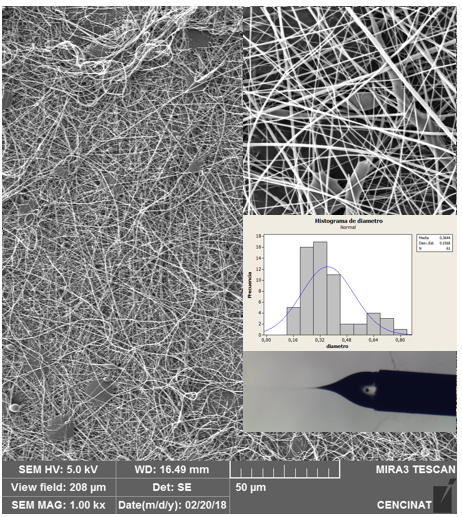 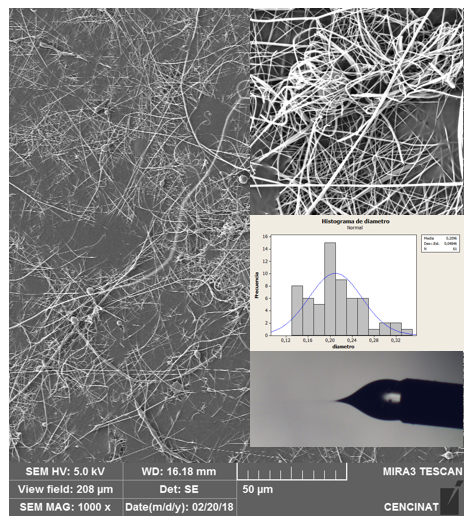 Análisis Morfológico
Variando los parámetros del proceso
Se uso la solución de : 
CS 2% w/v en AA 70% v/v + PVA 10% w/v
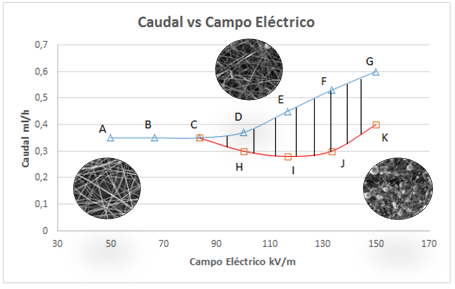 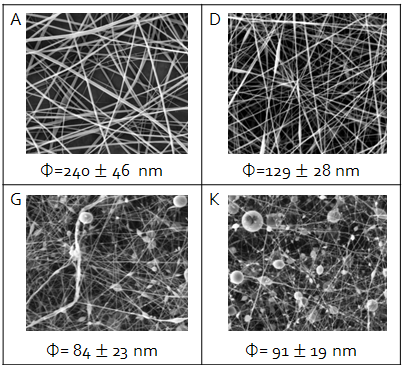 Análisis Reológico
Comportamientos característicos de 
Fluidos No Newtonianos
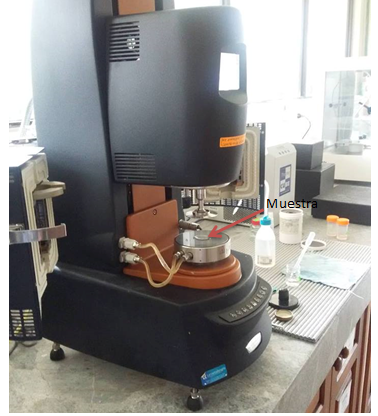 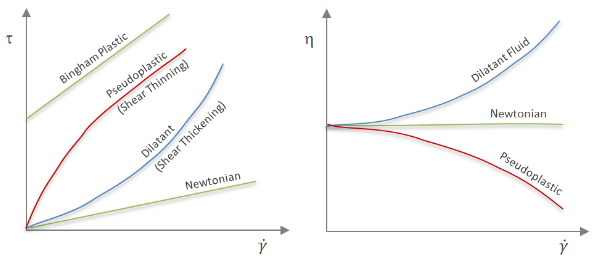 Configuración:
Plato-cono

Precizalla:
1 rad/s por 100 s a 25°C.

Análisis de Flujo Estacionario:
 0 a 500  s-1 a 25°C
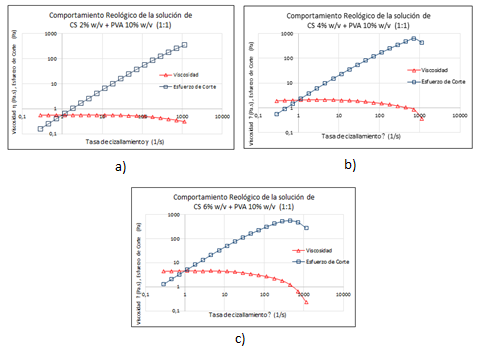 Reómetro TA-Instruments
Análisis Reológico
Comparación Viscosidad vs Tasa de Cizallamiento
Análisis de ResultadosReología
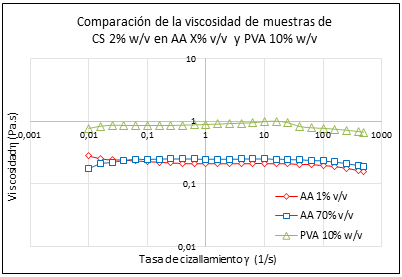 Análisis Reológico
Comparación Viscosidad vs Tasa de Cizallamiento
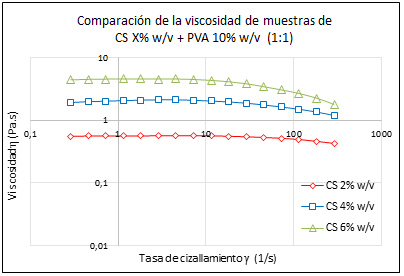 Todas las soluciones de CS están disueltas
En AA 70% v/v.
Relación entre soluciones 1:1
Análisis de la Solución con Sangre de Drago
Análisis de ResultadosMecánica
Solubilidad
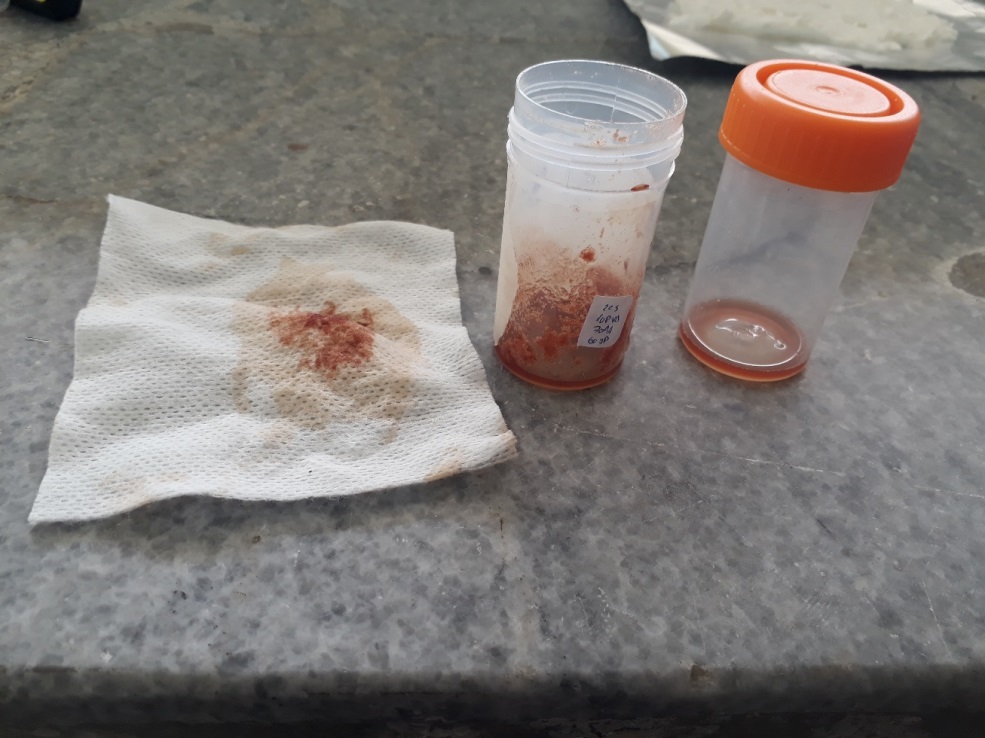 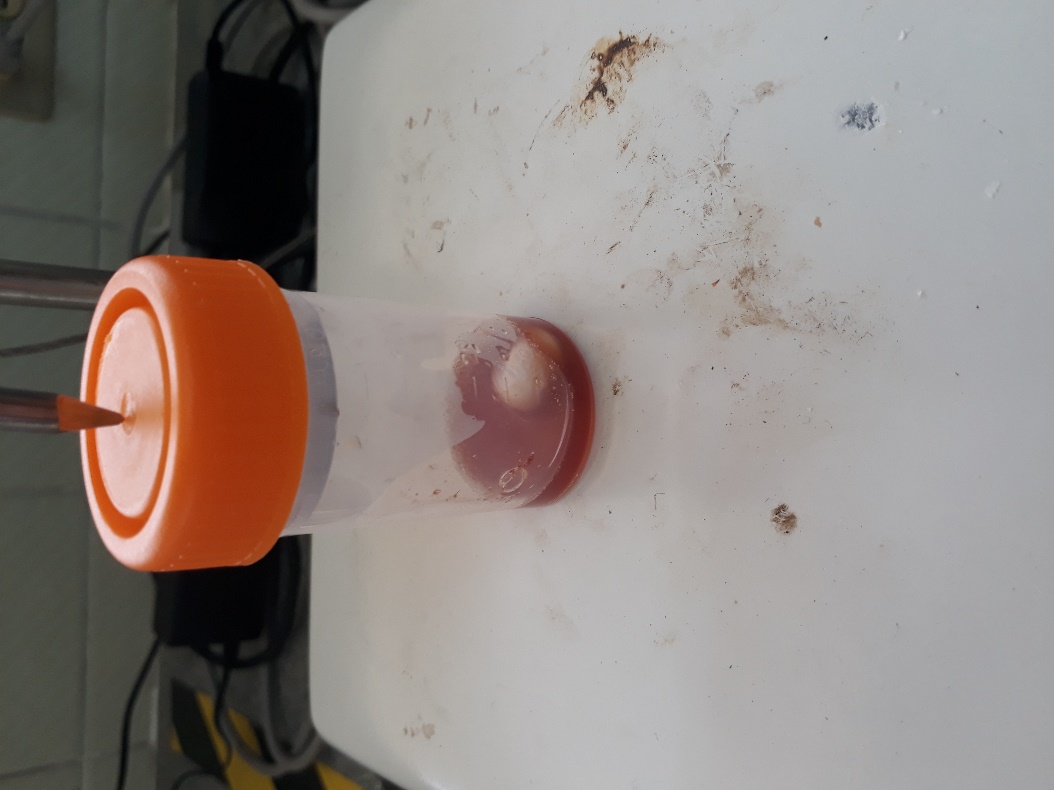 Se uso la solución de : 
CS 2% w/v en AA 70% v/v + PVA 10% w/v
Análisis de la Solución con Sangre de Drago
Análisis de ResultadosMecánica
Electrohilabilidad
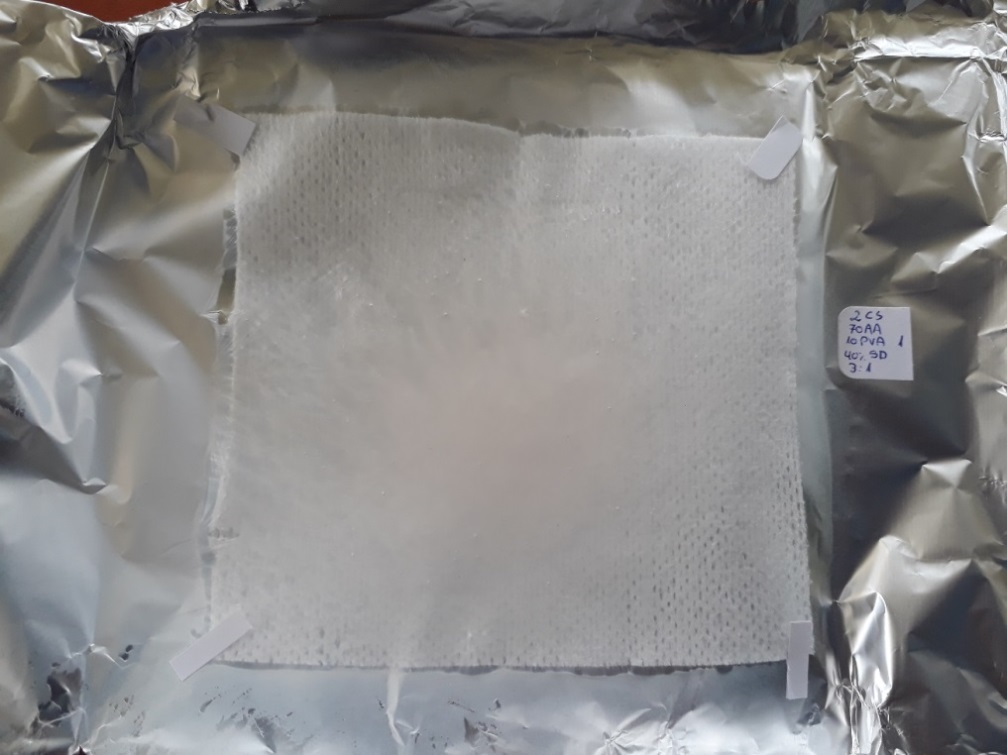 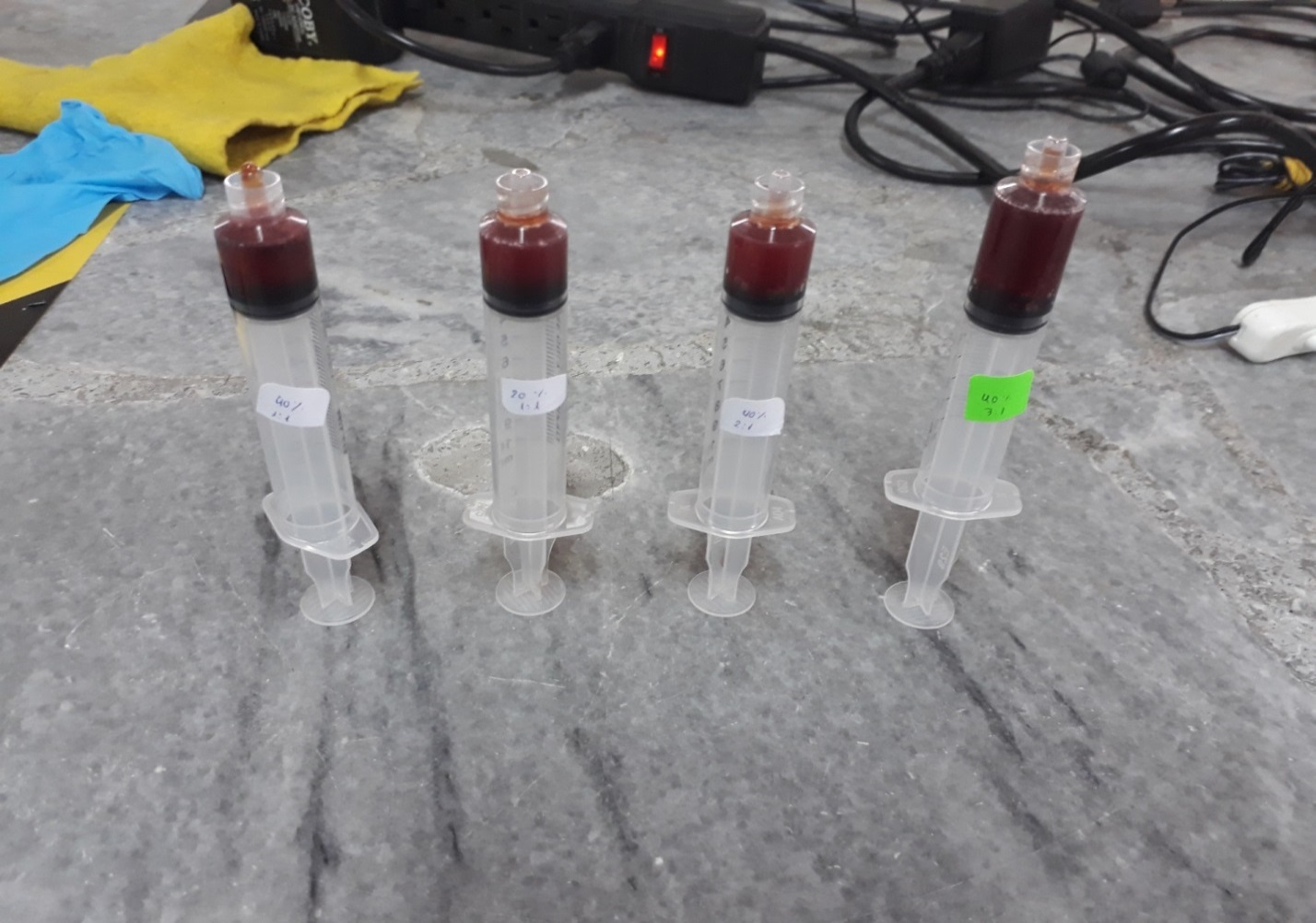 Se uso la solución de : 
CS 2% w/v en AA 70% v/v + PVA 10% w/v
Análisis de la Solución con Sangre de Drago
Análisis de ResultadosMecánica
Análisis morfológico
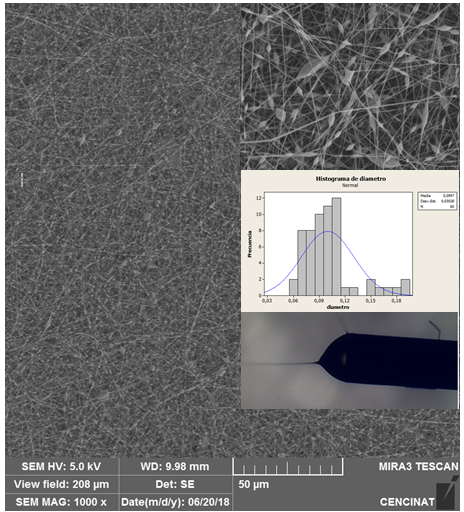 (CS 2% en AA 70% + PVA 10%) + SD 40%, 3:1
Φ: 100 ± 30 nm
El diámetro promedio de las fibras es aproximadamente 134 nm más pequeña que las fibras obtenidas de la misma solución sin mezcla de sangre de drago
Análisis con Quitosano Ecuatoriano
Análisis de ResultadosAlternativas para una posterior aplicación biomédica
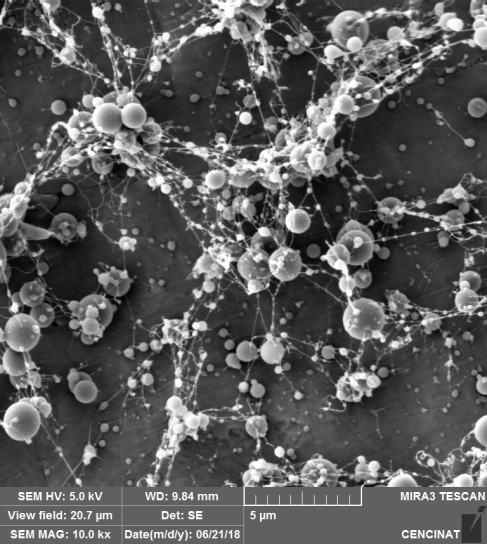 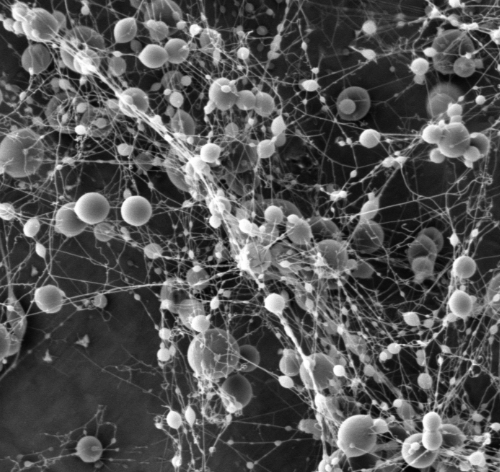 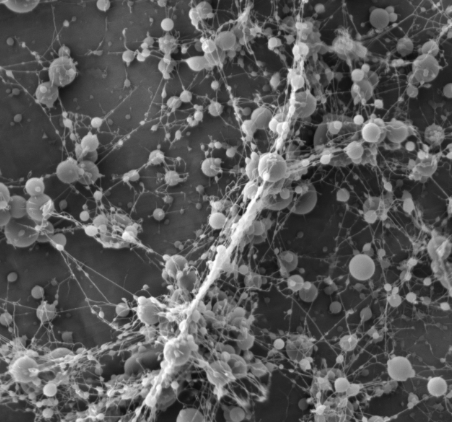 Análisis con Quitosano Ecuatoriano
Análisis de ResultadosAlternativas para una posterior aplicación biomédica
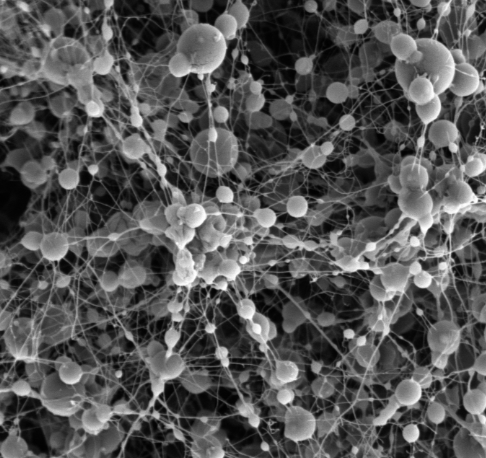 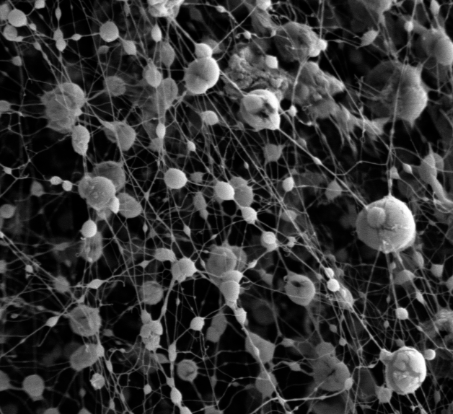 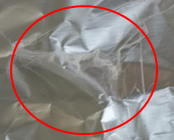 Conclusiones
Parámetros ideales para las soluciones de quitosano:

Concentración de Ácido acético: 70% v/v.
Concentración de PVA: 10% w/v.
Concentración de Quitosano: 2% hasta 6% w/v.


Fibras con morfologías adecuadas:

Solución: CS 2% w/v en AA 70% v/v + PVA 10% w/v (1:1)
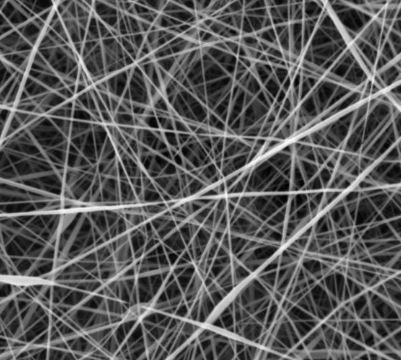 Voltaje: 6 a 10 kV
Parámetros del
Proceso
Caudal: 0.35 ml/h
Distancia: 12 cm
Φ: 220 ± 45 nm
Conclusiones
Soluciones poliméricas                        Comportamiento Pseudoplástico
γ: 500 s-1
γ: 300 s-1
Concentración de AA
Concentración de CS
Conclusiones
Constante: AA 70% v/v y PVA 10% w/v
Análisis morfológico comparativo
Variable: CS 2% w/v hasta 10% w/v
Tendencia creciente de diámetro
Recomendaciones
Utilizar un equipo de electrohilado que posea aislamiento.
Realizar estudios con intervalos reducidos (0.5% o 1%), con límites inferior y superior de 1% w/v y 4%w/v.
Realizar estudios del comportamiento de la solubilidad del quitosano, utilizando otros solventes (ácidos orgánicos), como: TFA, ácido láctico, fórmico, maleico, entre otros. 
Realizar estudios sobre la utilización de sustancias surfactantes como decilsulfonato de sodio.
Trabajos Futuros
Obtención de fibras de quitosano mediante el proceso de electrohilado, utilizando diferentes tipos de colectores (rotacional cilíndrico, rotacional de disco, mallas, placas paralelas, entre otros).

 Realización de un estudio bacteriológico comparativo entre las membranas de CS + PVA y las membranas de CS + PVA + SD, para su utilización en la fabricación de apósitos.

Realización de estudios de resistencia mecánica de las membranas nanofibrosas de CS + PVA, para su futura aplicación en filtración (agua o aire).

Realización de estudios de crecimiento y propagación celular de las membranas de CS + PVA y CS + PVA + SD, para su utilización en ingeniería de tejidos (tissue scaffolds).